Teorema de Pitágoras
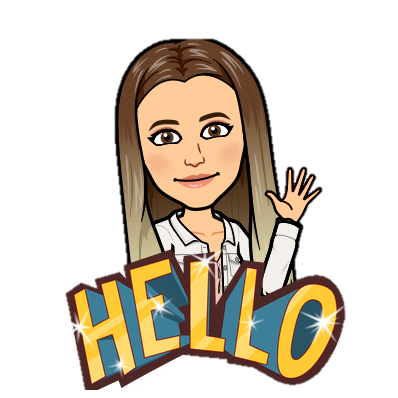 Alejandra Toloza - Educadora Diferencial
8º Básico.
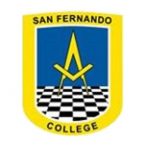 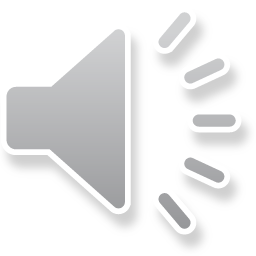 Pitágoras.
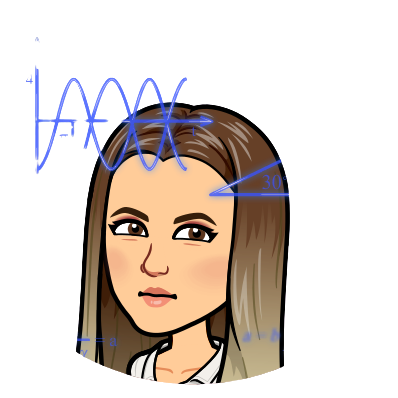 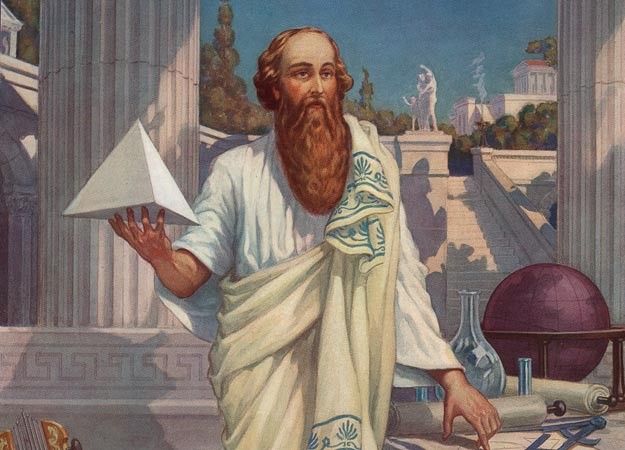 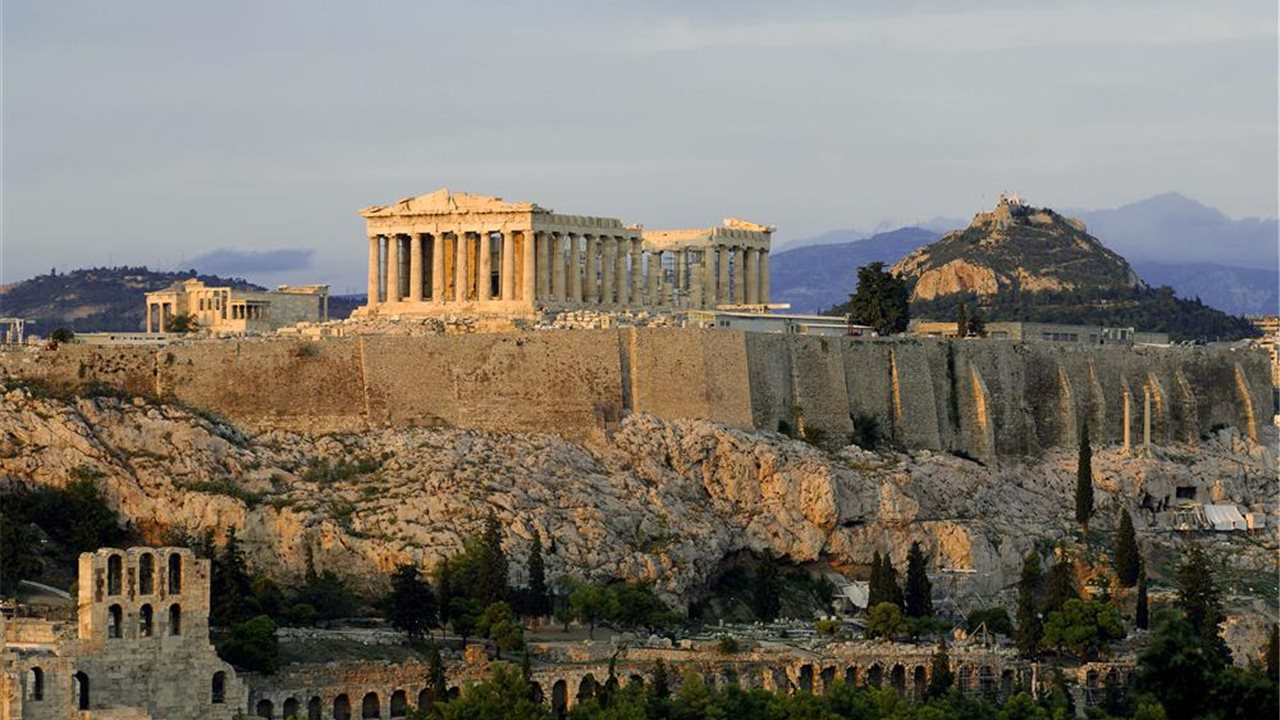 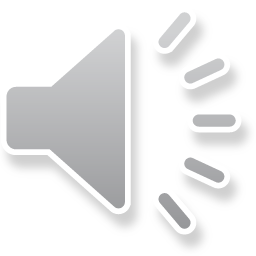 Ten en consideración.
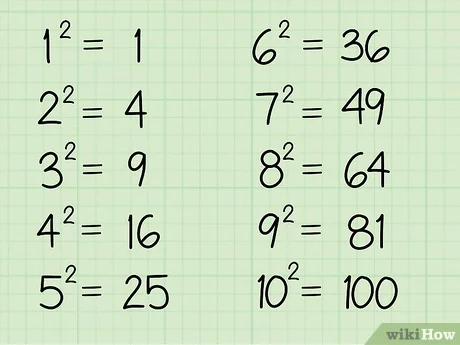 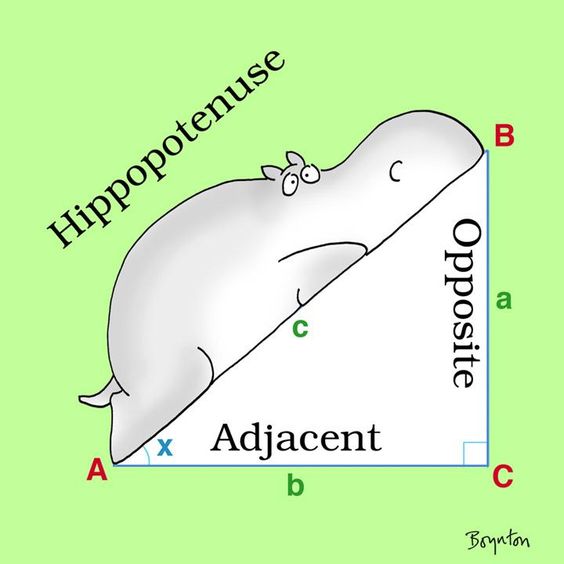 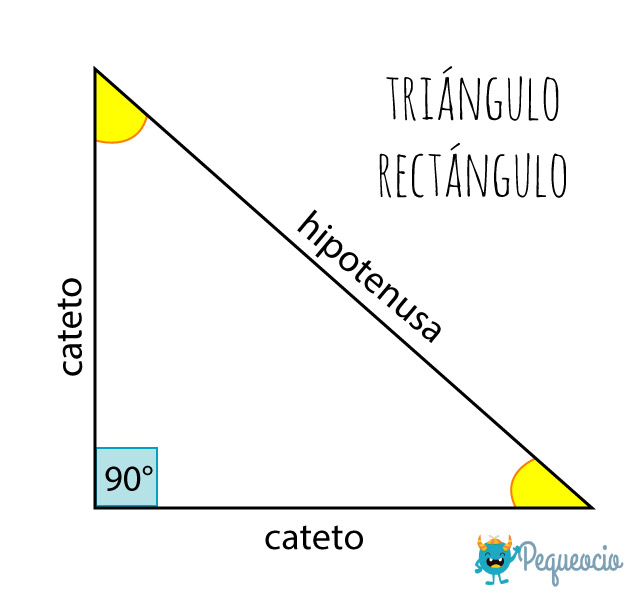 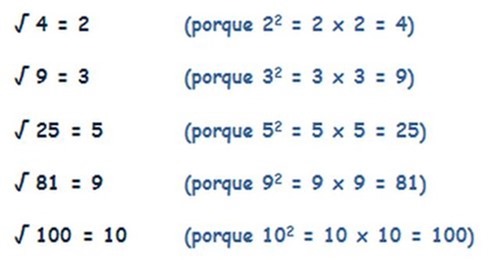 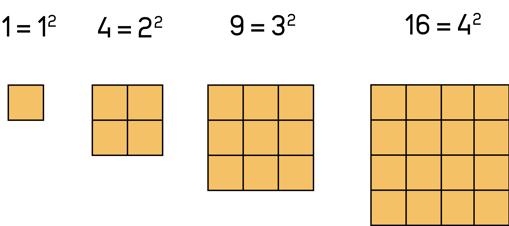 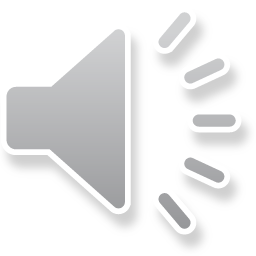 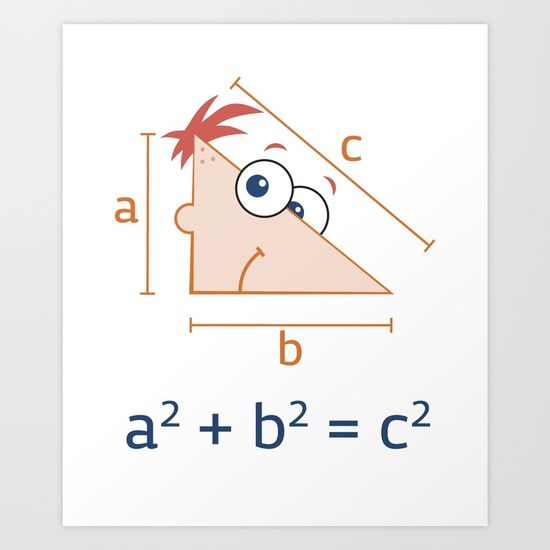 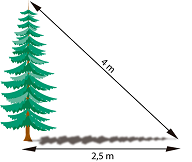 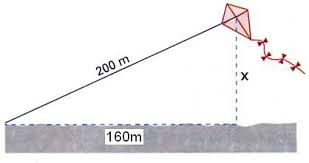 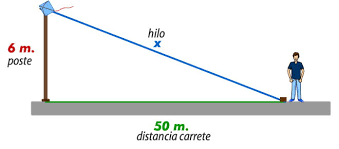 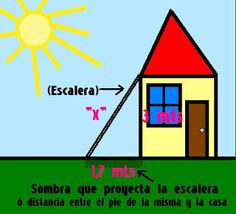 ¿En qué consiste el teorema de Pitágoras?
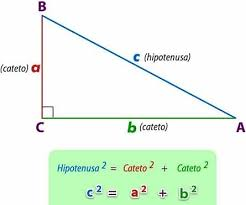 En todo TRIANGULO RECTÁNGULO el cuadrado de la HIPOTENUSA es igual a la suma de sus CATETOS al cuadrado.
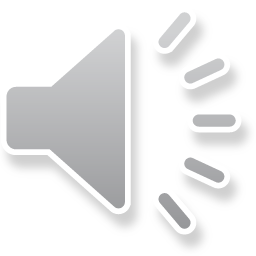 Puedes tener en cuenta además las siguientes fórmulas:
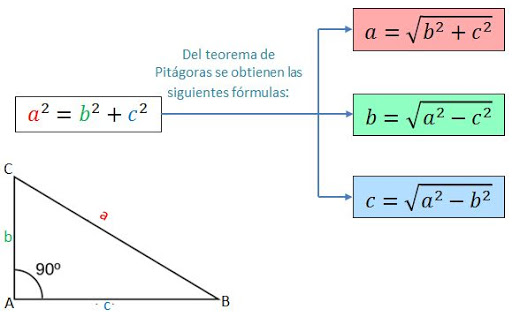 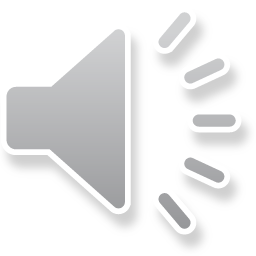 Demostración de teorema de Pitágoras.
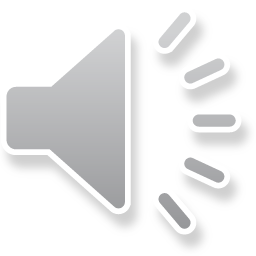 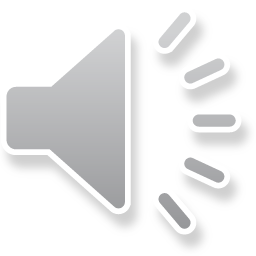 Para que refuerces los contenidos puedes revisar los siguientes enlaces: https://www.geogebra.org/m/A6U6crNmhttps://www.geogebra.org/m/Bq8kWEKg
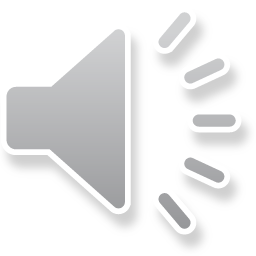 Si tienes dudas, puedes realizarlas al correo: atoloza@sanfernandocollege.cl
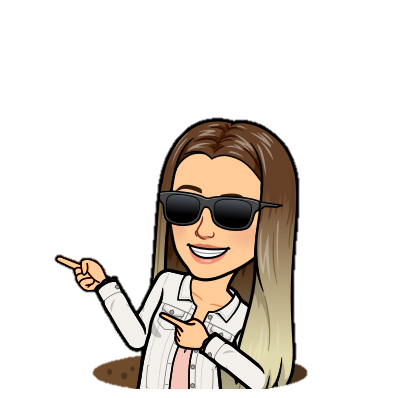 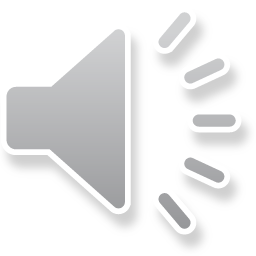